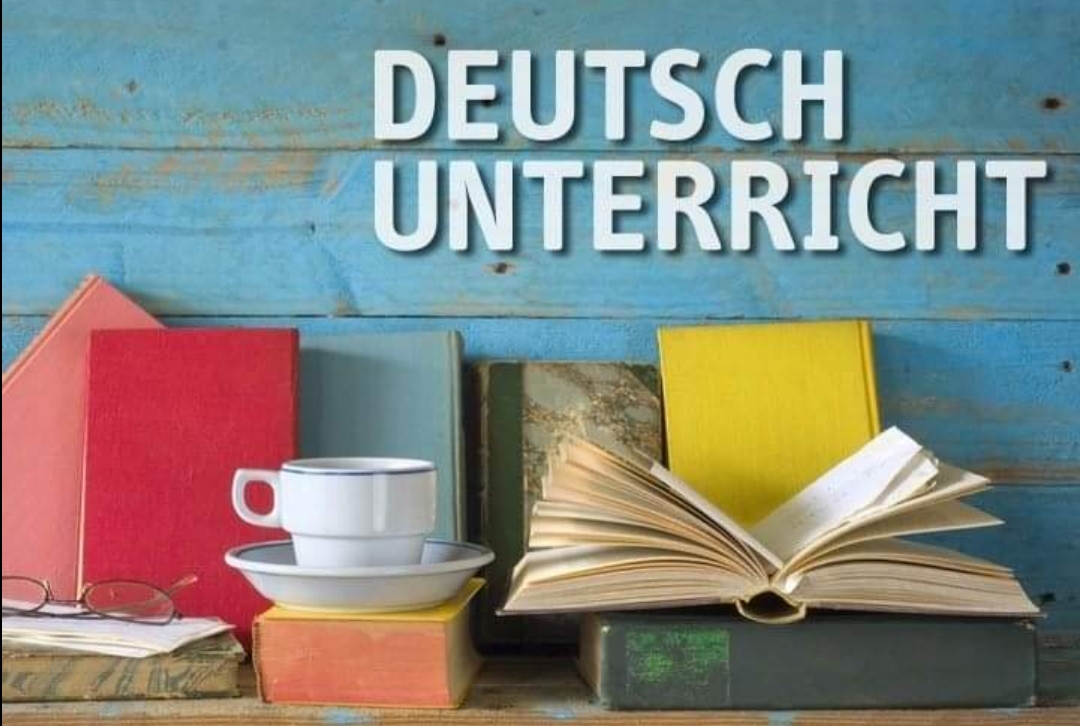 Die Hausaufgabe überprufen
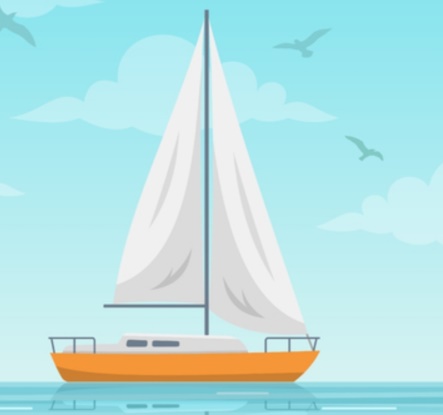 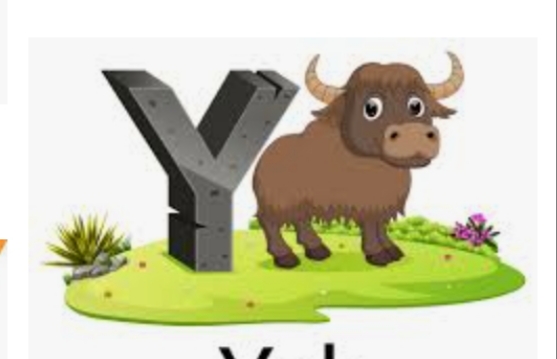 Der Yacht
Der Yak
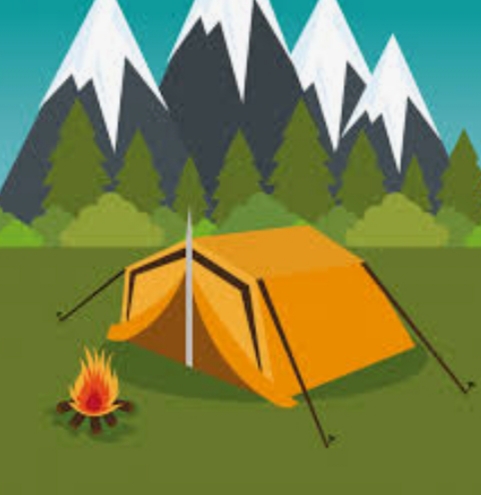 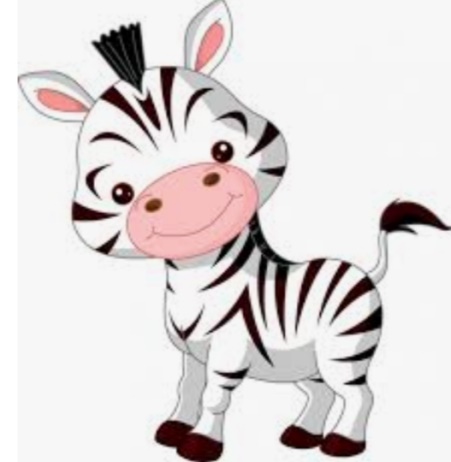 Das Zelt
Das Zebra
Lektion 1. Mein ABC
Stunde 12.Ää, Öö,Üü
Umlaute Ää, Öö,Üü lesen und schreiben lernen
Neue Wörter mit diesem Umlaute lernen
Übengen zum Thema machen 
Ein Lied hören und mitsingen
Die Hausaufgabe
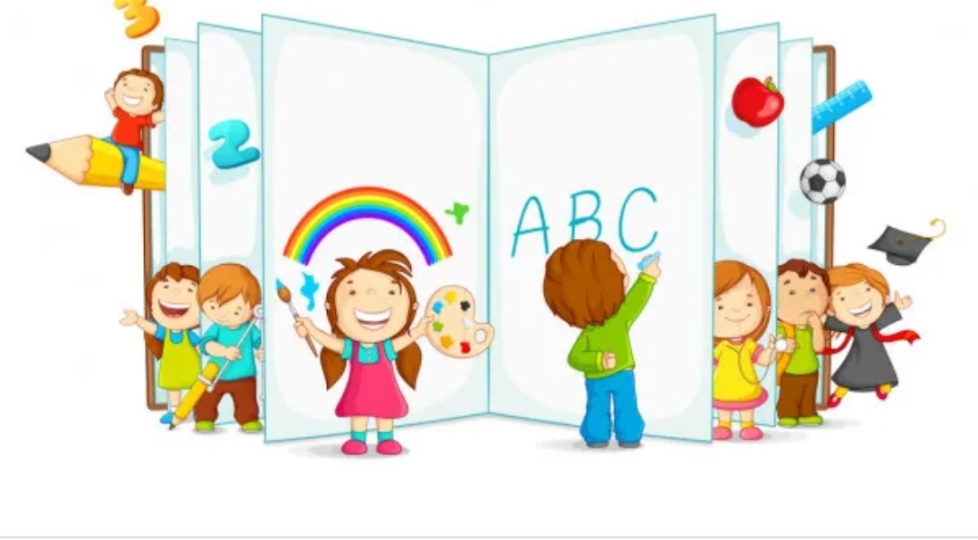 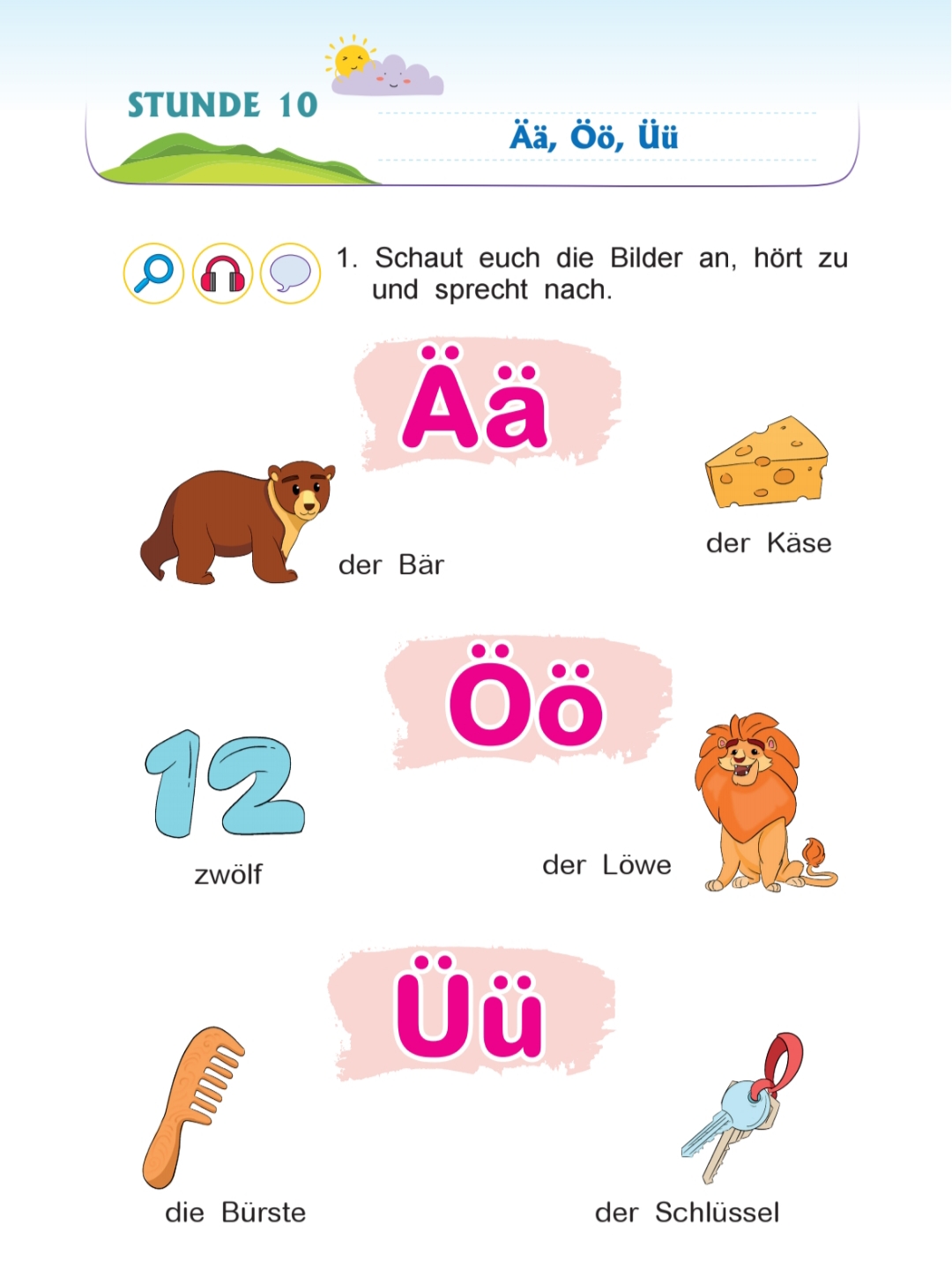 Die Umlaute
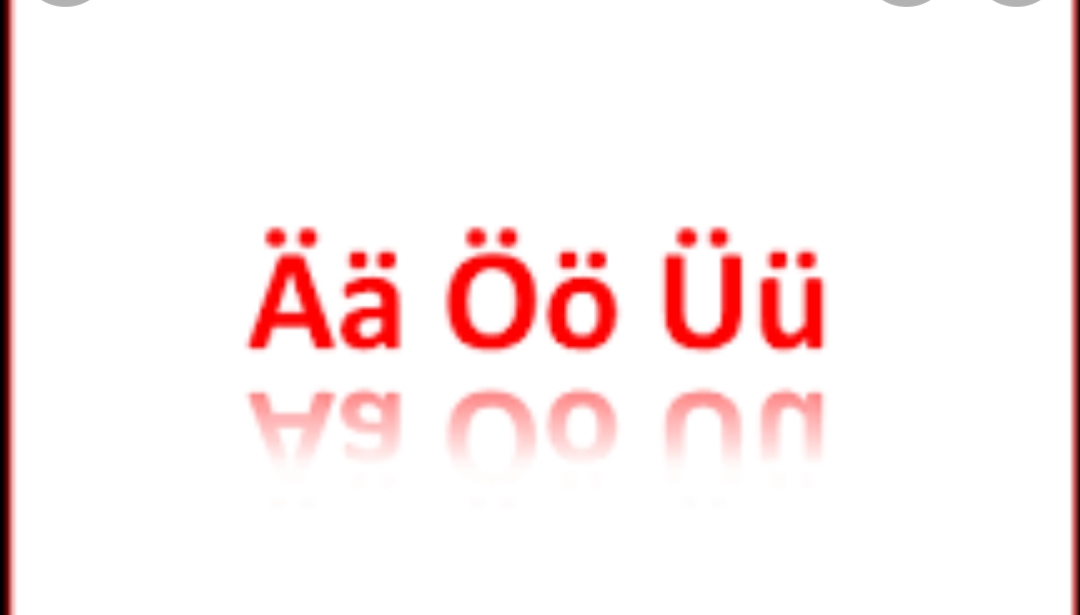 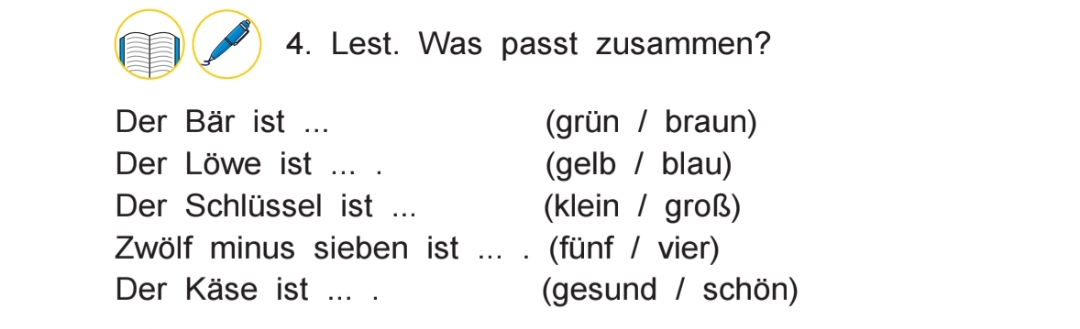 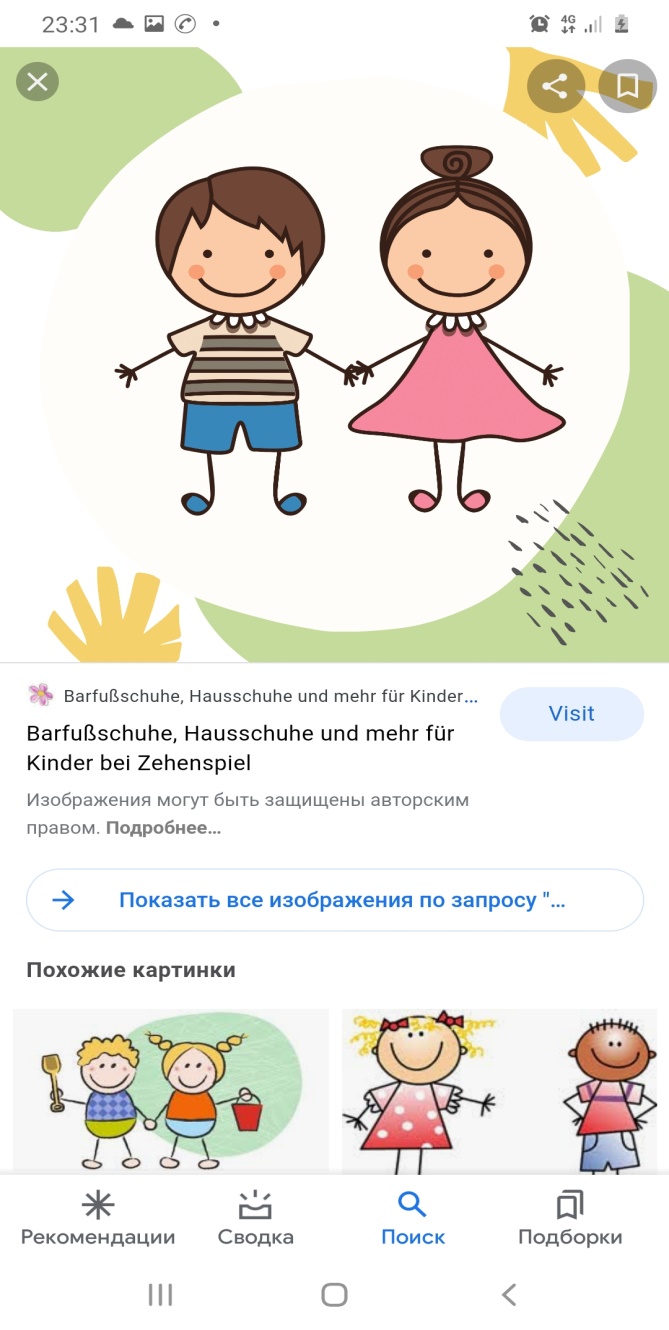 Eine Übung machen
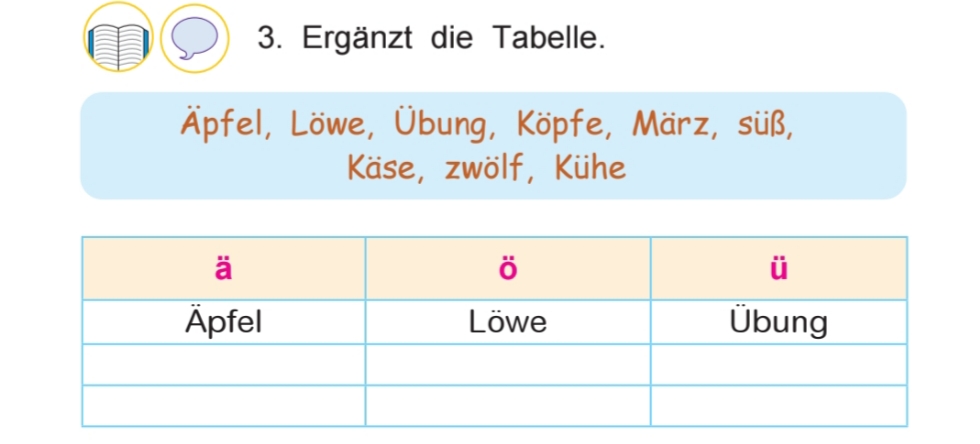 süß
März
Köpfe
Käse
zwölf
Kühe
Die Hausaufgabe
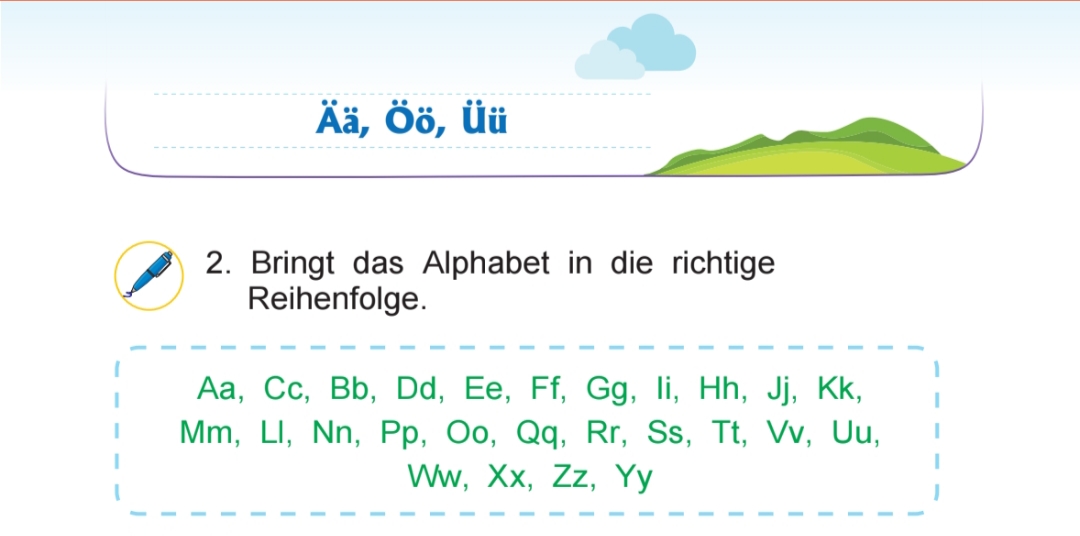 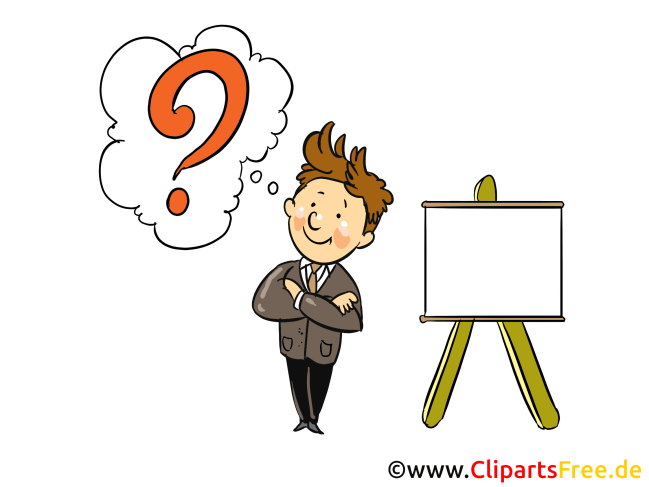 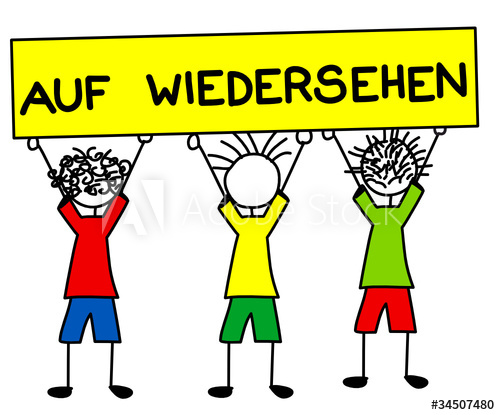